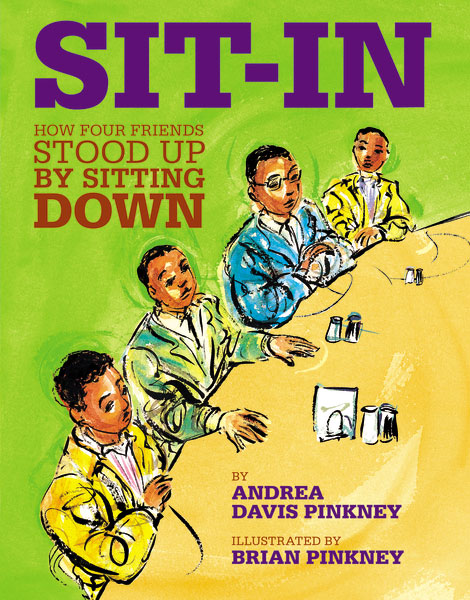 2nd Grade Text Talk
Unit 4
I can make real-life connections to new words.
L.2.5.a
[Speaker Notes: Goal- 
Students need to engage with the goal-  read it, repeat it, write it, etc.]
Tell your partner about a new word you learned last week.
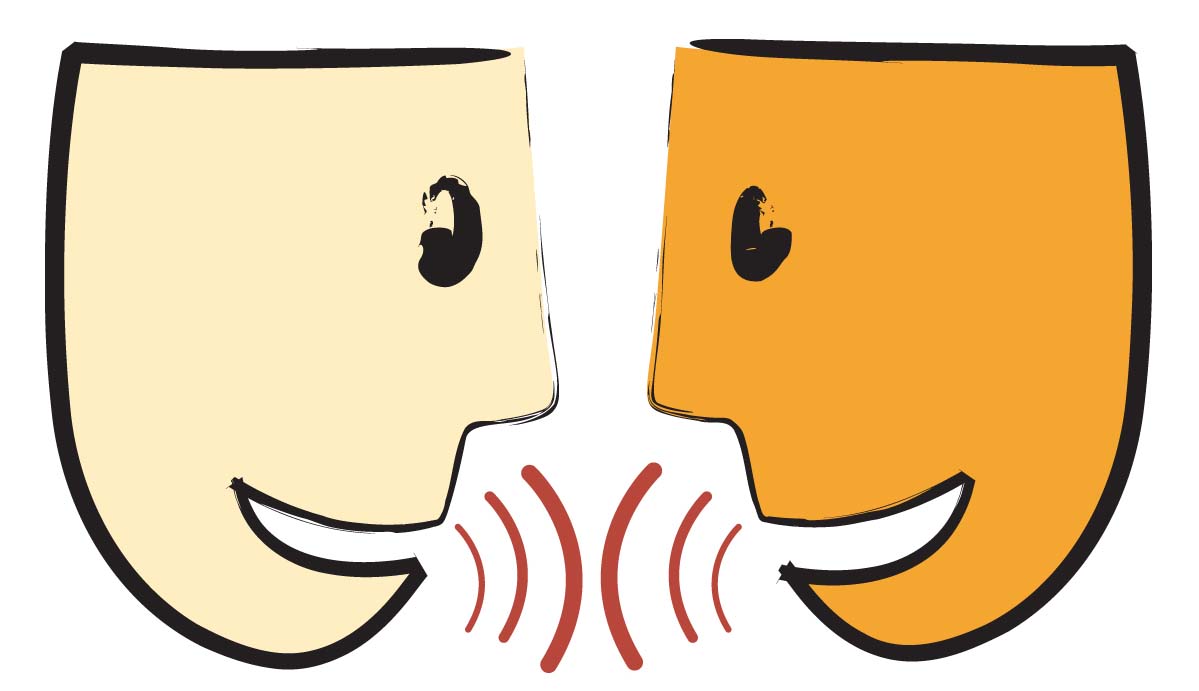 [Speaker Notes: Access Prior Knowledge- (APK)
Turn and Talk]
budge
[Speaker Notes: Contextualize the word- Find it in the text
Say the word together]
budge
to move a little
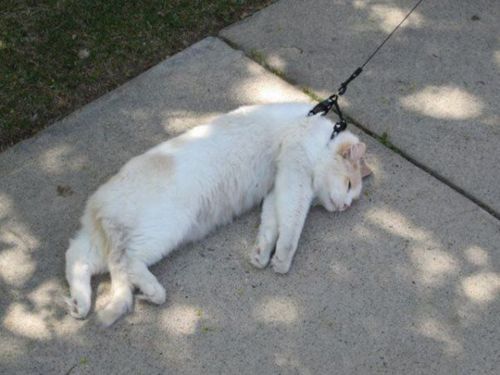 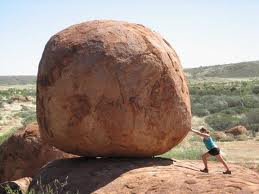 [Speaker Notes: Give student friendly definition
Use the word in other contexts]
Describe something that would be hard to budge. 

It would be hard to budge a _________ because ___________.
[Speaker Notes: Engage the students with the word]
protest
[Speaker Notes: Contextualize the word- Find it in the text
Say the word together]
protest
to object or complain that something is unfair
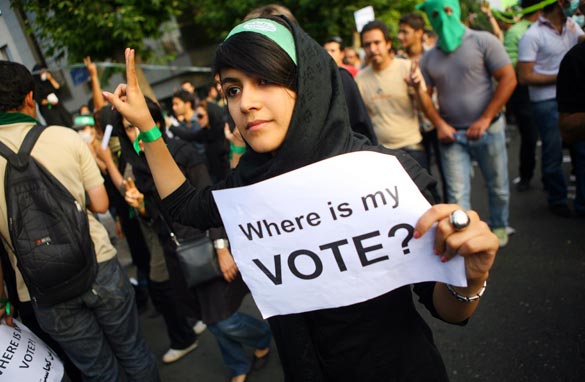 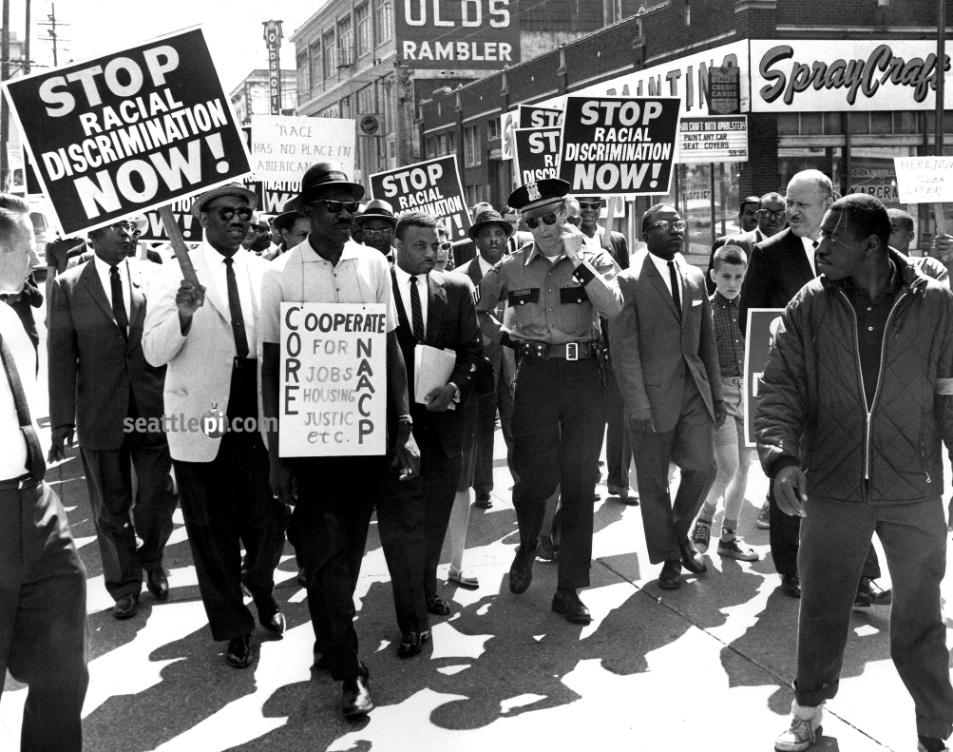 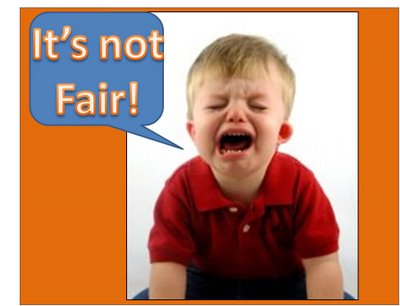 [Speaker Notes: Give student friendly definition
Use the word in other contexts]
Which ideas would you protest?
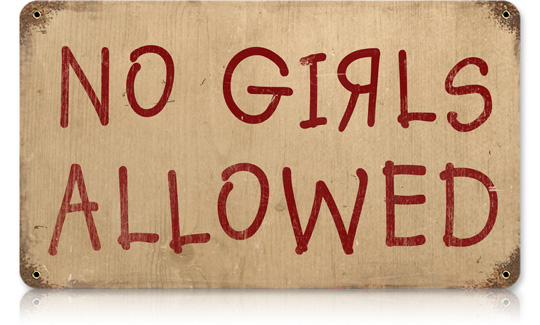 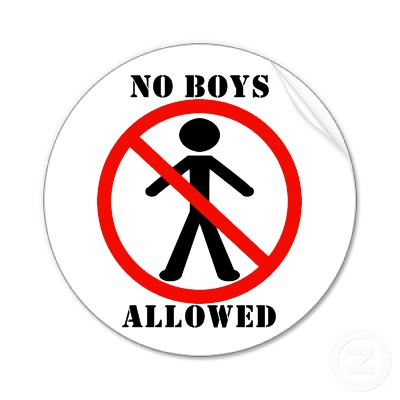 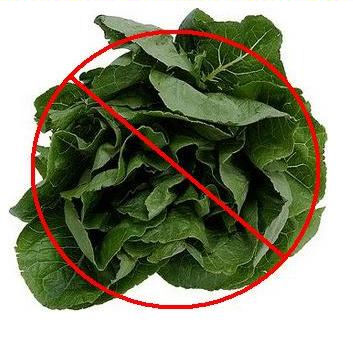 [Speaker Notes: Engage the students with the word]
motivated
[Speaker Notes: Contextualize the word- Find it in the text
Say the word together]
motivated
to give a reason to do something
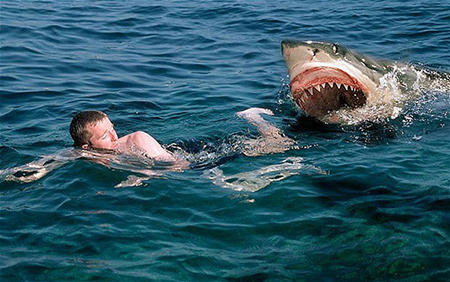 [Speaker Notes: Contextualize the word- Find it in the text
Say the word together]
Fill in the blank 
I am motivated to ______.
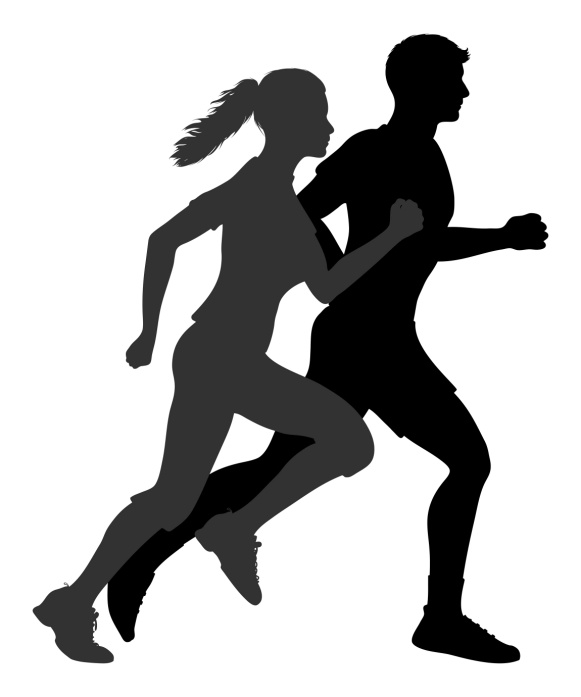 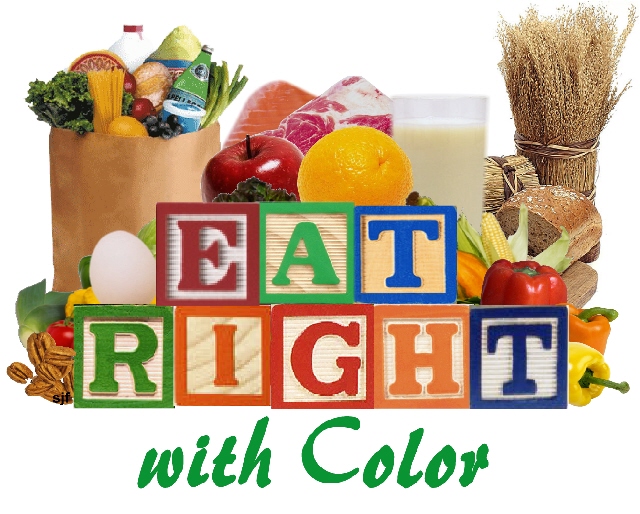 [Speaker Notes: Engage the students with the word]
Who can use all 3 words/phrases in a sentence?
budge
protests
motivated
[Speaker Notes: Read all three words and see if you can use them in one sentence.]
I can make real-life connections to new words.
[Speaker Notes: Goal- 
Revisit the Goal]